সবাইকে শুভেচ্ছা
মুহাম্মদ আরিফ উদ্দীন 
প্রভাষক (বাংলা)
বখতিয়ার পাড়া চারপীর আউলিয়া আলিম মাদরাসা
আনোয়ারা, চট্টগ্রাম।
বাংলা ১ম পত্র
সপ্তম শ্রেণি
সময়ঃ ৫০ মিনিট
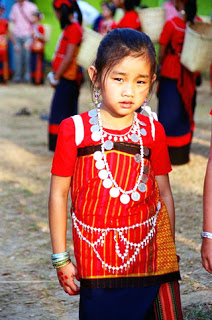 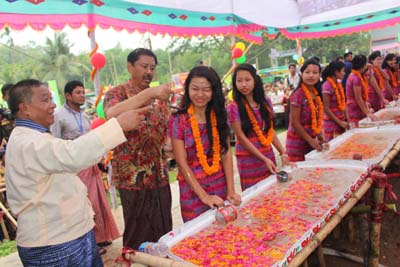 বাংলাদেশের বিভিন্ন উপজাতি
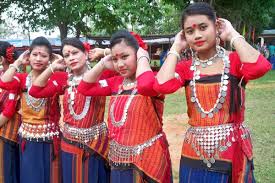 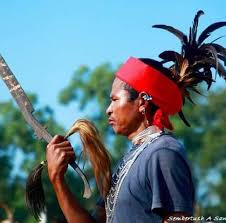 গদ্যাংশ 
“বাংলাদেশের ক্ষুদ্র জাতিসত্তা”
পৃষ্ঠা নং- ৫৫-৫৬
শিখনফল
এ পাঠ শেষে শিক্ষার্থীরা---------------- 
লেখক সম্পর্কে বলতে পারবে   । 
বাংলাদেশের ক্ষুদ্র জাতিগোষ্ঠীর আবাসস্থল সম্পর্কে বলতে পারবে ।
চাকমাদের জীবন-যাপন পদ্ধতি ব্যাখ্যা করতে পারবে।
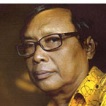 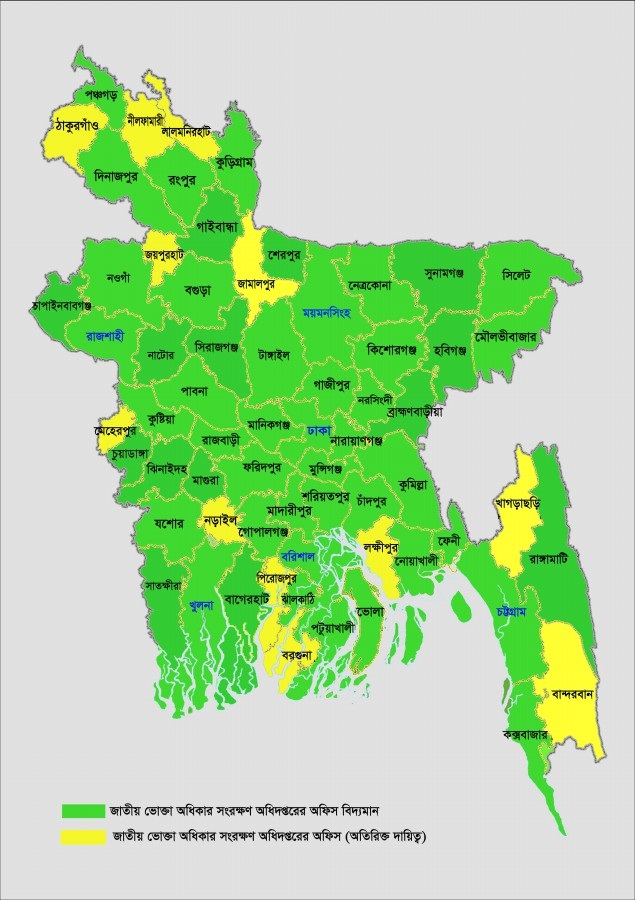 বাংলাদেশের ক্ষুদ্র জাতি গোষ্ঠীর আবাসস্থল
বাংলাদেশে বসবাসকারী  বিভিন্ন উপজাতিঃ
উত্তর বলি
জোড়ায় কাজ
বাংলাদেশের ক্ষুদ্র জাতি গোষ্ঠীর  কোন কোন জেলায় বসবাস করে তা খাতায় লেখ।
উপজাতিদের আদি নিবাস ও ধর্ম বিশ্বাস।
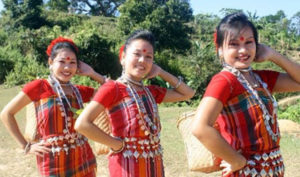 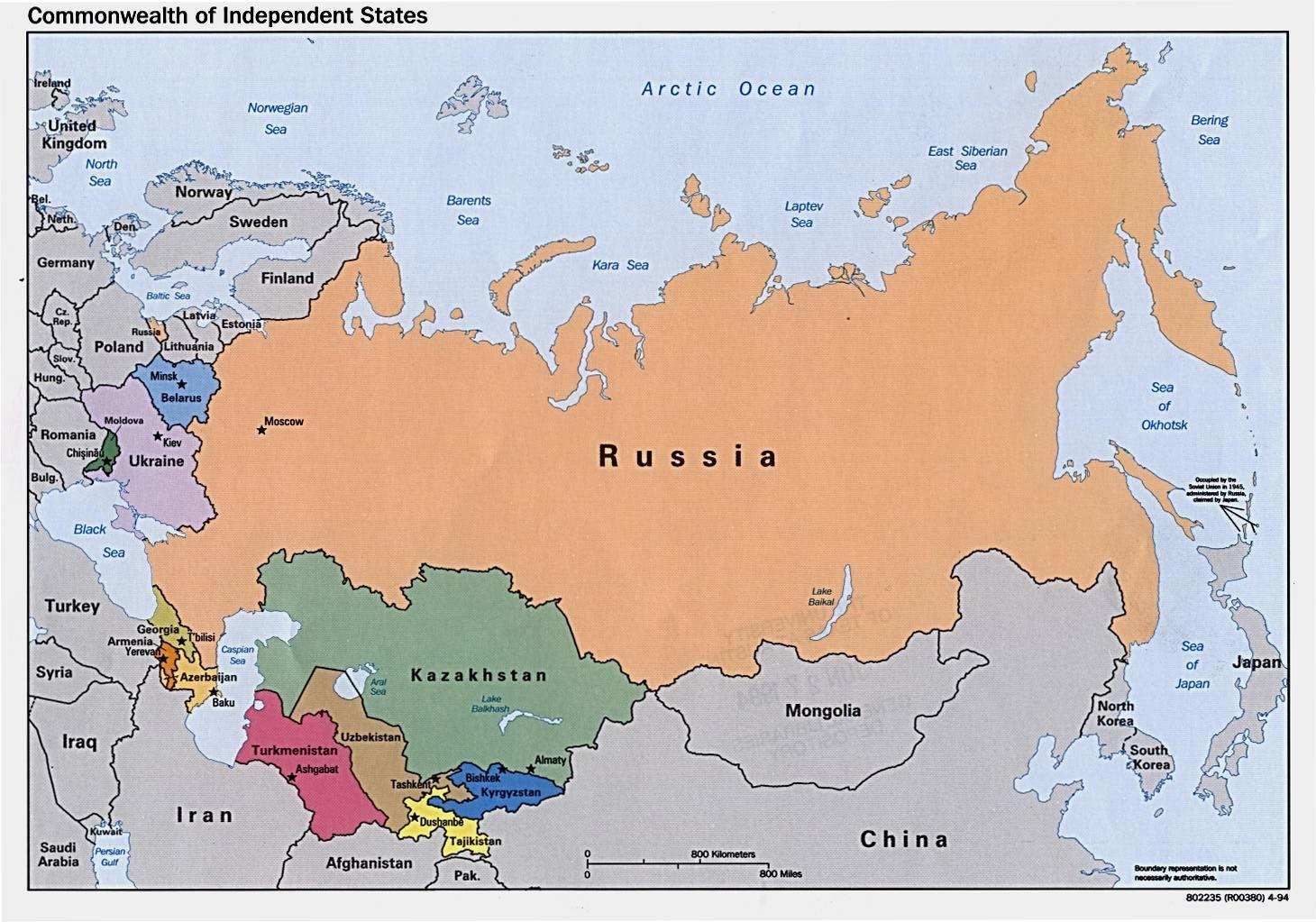 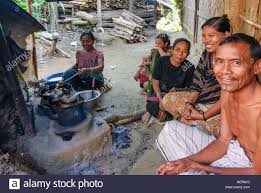 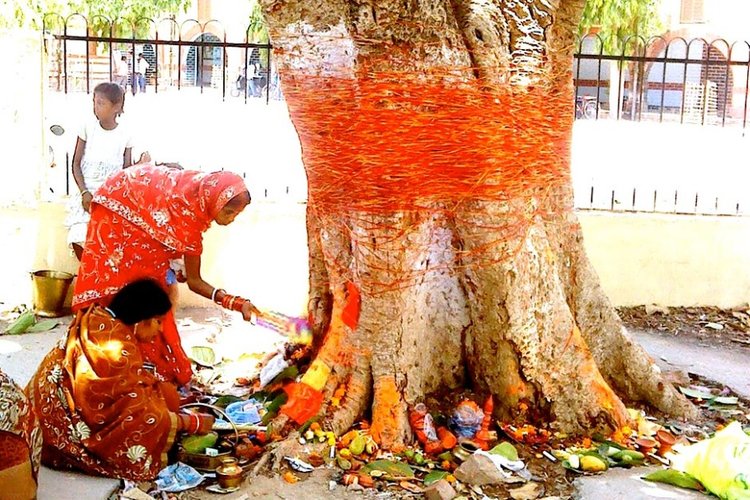 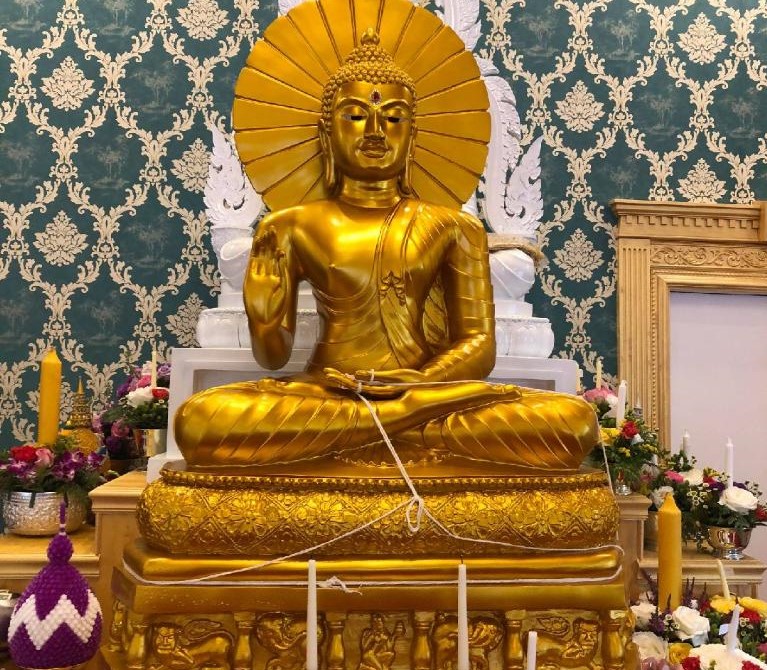 উপজাতিদের পোষাক ও খাদ্যাভাস।
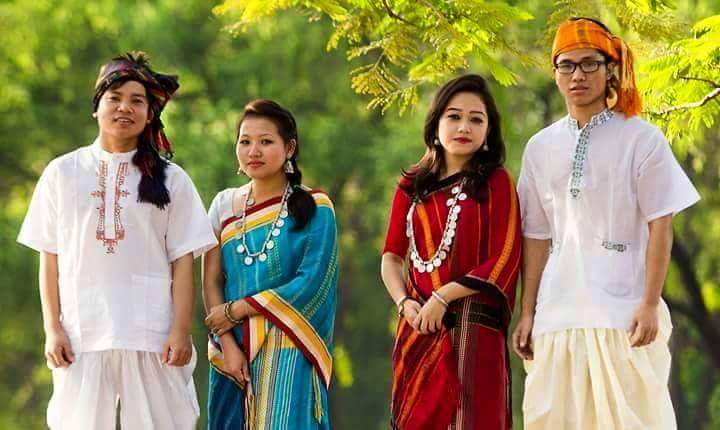 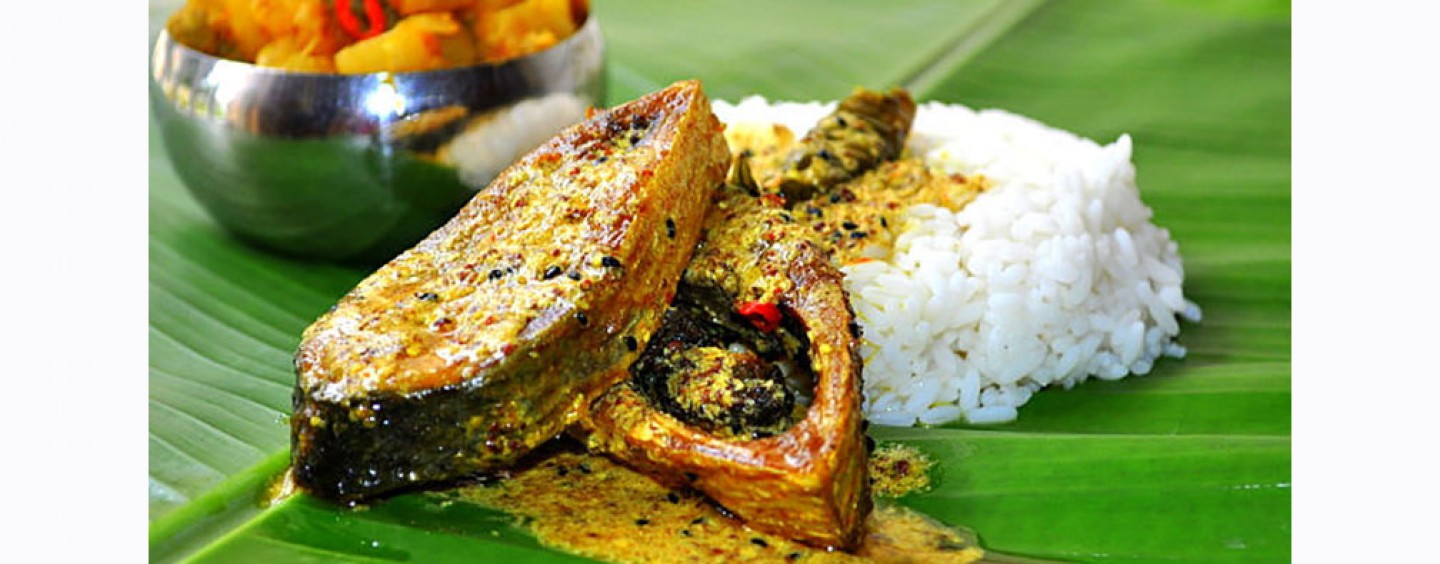 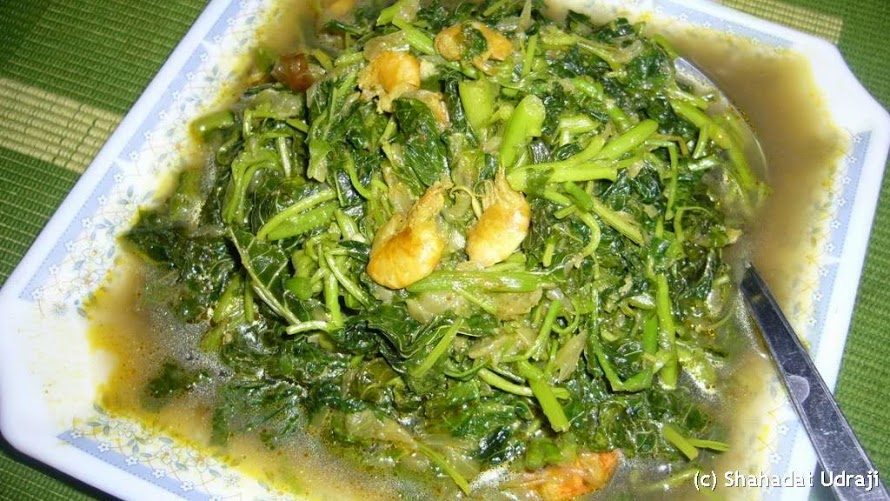 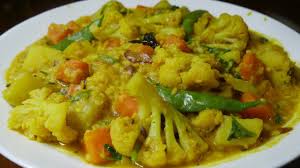 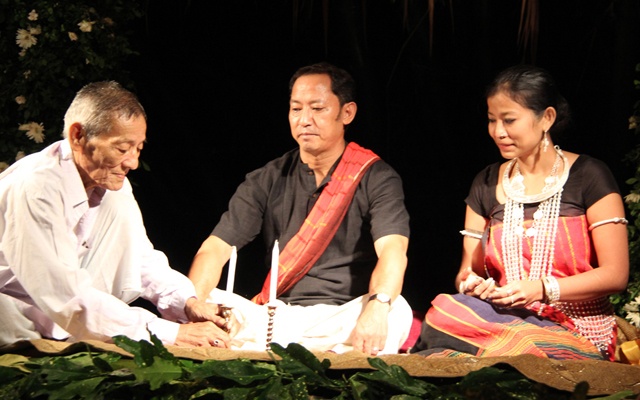 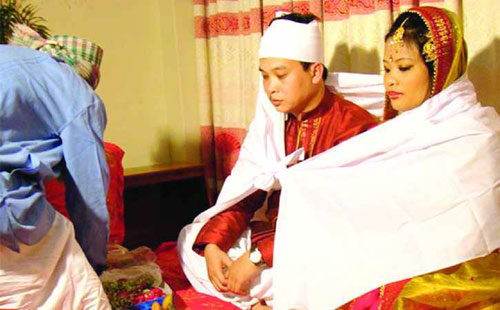 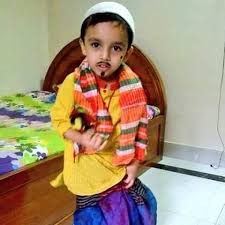 উপজাতিদের বিবাহ অনুষ্ঠান ।
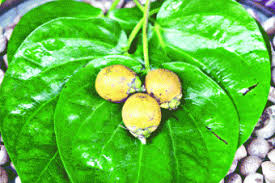 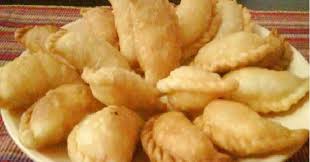 উপজাতিদের বিভিন্ন অনুষ্ঠান ।
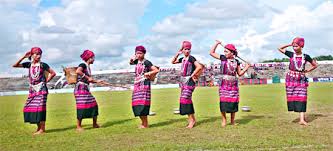 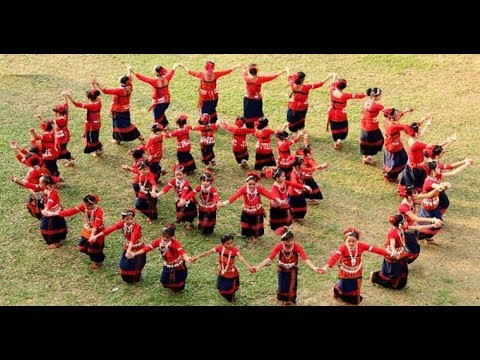 জুম নাচ
বিজু নাচ
দলগত কাজ
দল-০১ (শাপলা)
চাকমাদের সামাজিক অনুষ্ঠান পালন রীতি ব্যাখ্যা কর ।
দল-০২ (গোলাপ)
চাকমাদের খাদ্য ও পোষাকের বর্ণনা দাও।
মূল্যায়ন
চাকমারা কোন জাতি গোষ্ঠীর অন্তর্গত?
চাকমারা কোন ধর্মের অনুসারী?
তাদের বিয়েতে বর ,কনে ,অভিভাবক ও ঘটককে কনের বাড়িতে কয়বার যেতে হয়?
বাংলাদেশে বসবাসরত ক্ষুদ্র জাতিসত্তার সংখ্যা কত?
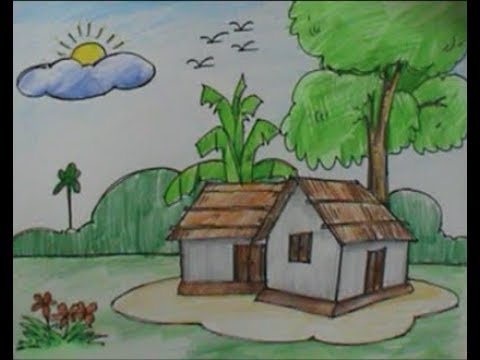 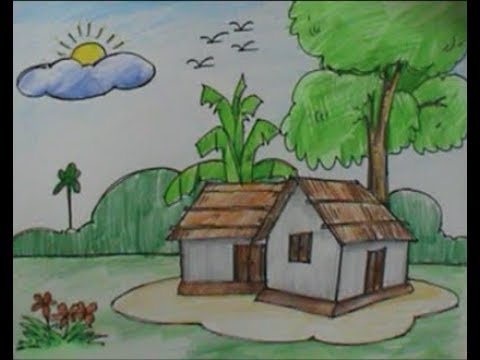 বাড়ির কাজ
তোমার প্রতিবেশী কোন ক্ষুদ্র উপজাতির জীবন ও সংস্কৃতি খাতায় লেখ।
ধন্যবাদ
ধন্যবাদ